Administració 2.0
Innovació
Les Eines
Les diferències
La força mediàtica de les imatges a la xarxa
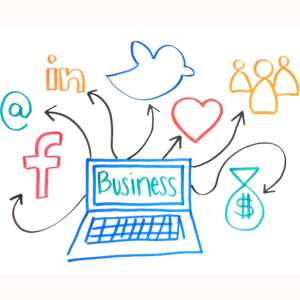 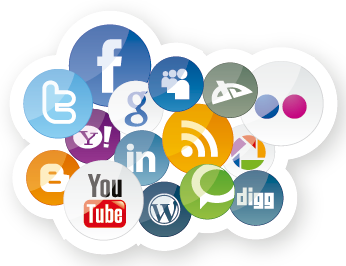 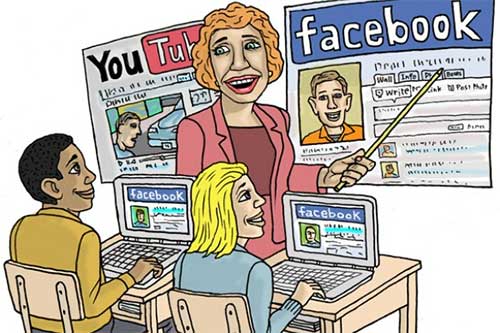 L’ús de les xarxes